Шолом-Алейхем
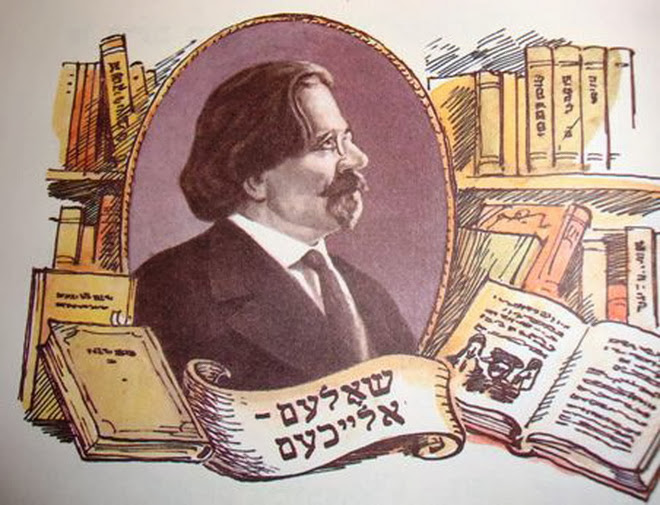 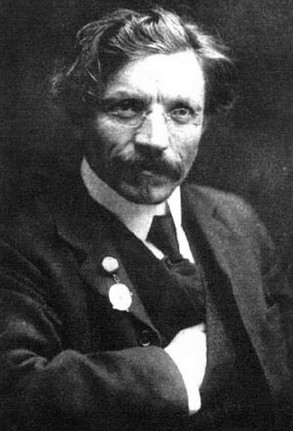 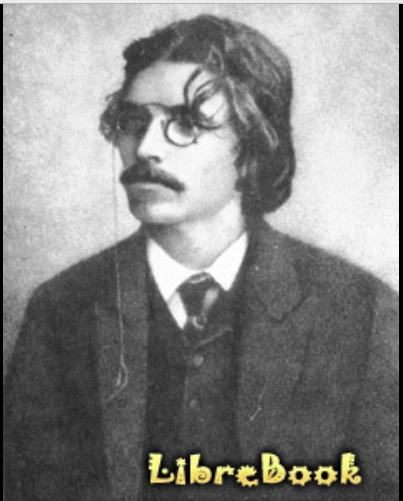 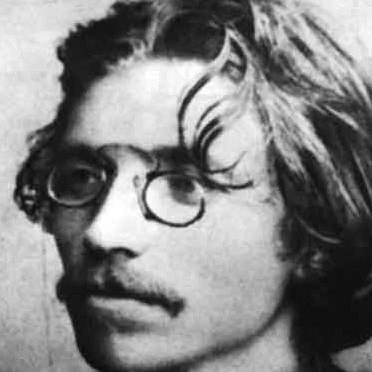 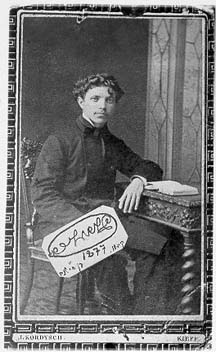 Шолом-Алейхем, 1877 рік
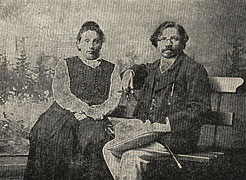 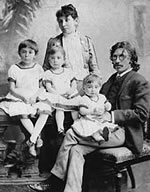 Родина, 1889
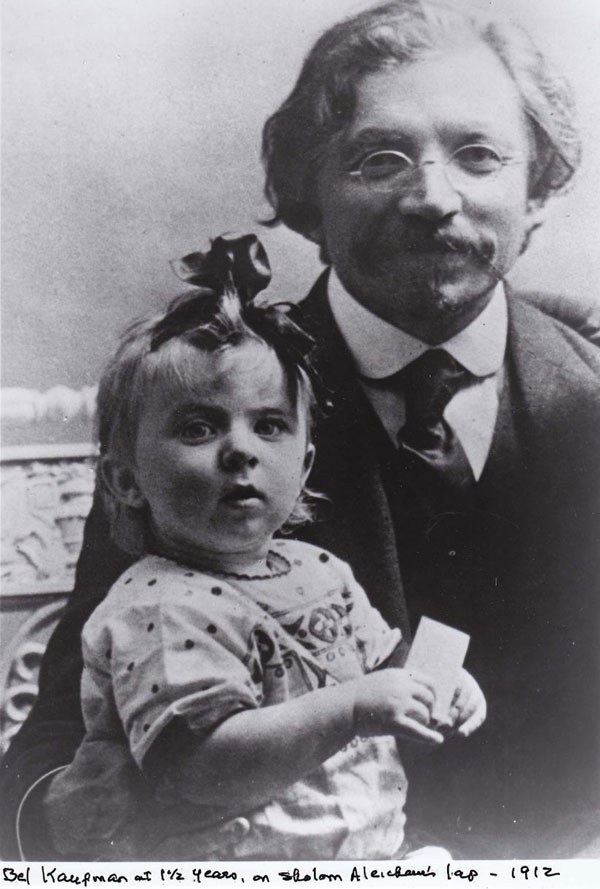 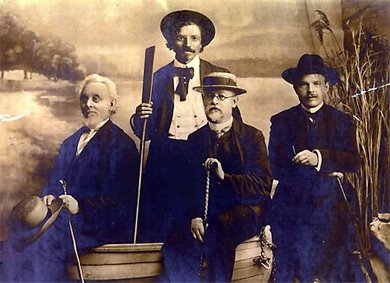 Одеса, 1910
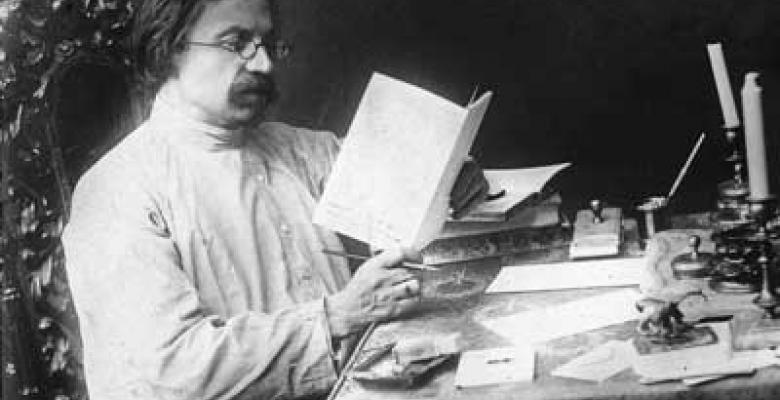 Шолом Алейхем за роботою
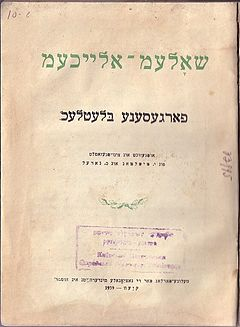 Перша сторінка збірки Шолом-Алейхема «Забуті сторінки». Київ, 1939,
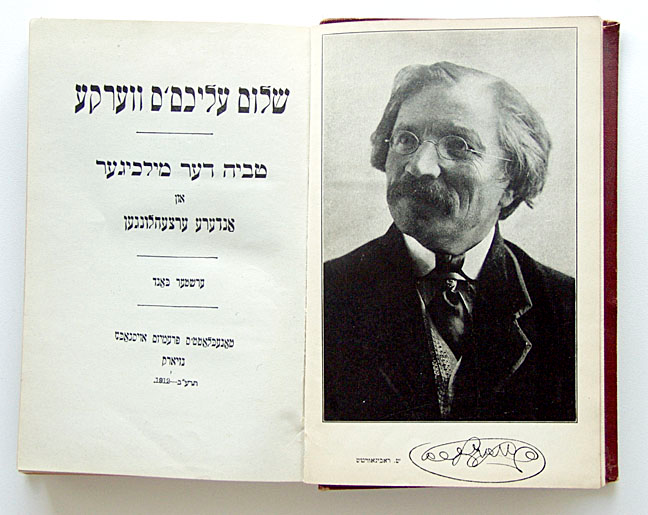 Оповідання на їдиш, з портретом автора і підписом
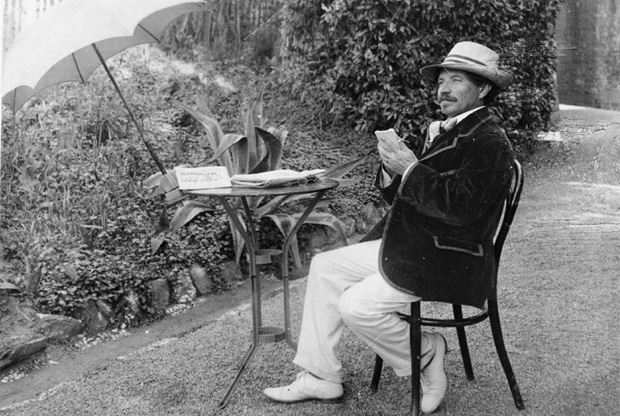 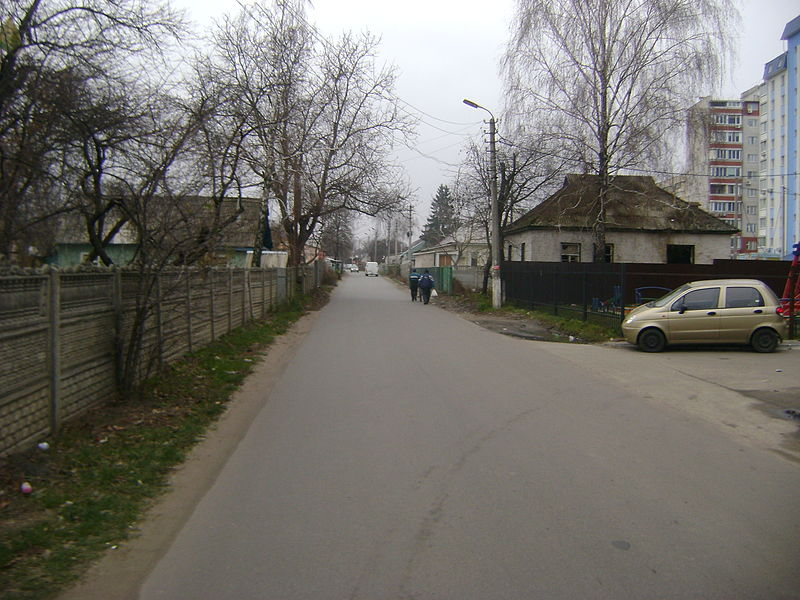 Бровари. Вул. Шолом-Алейхема
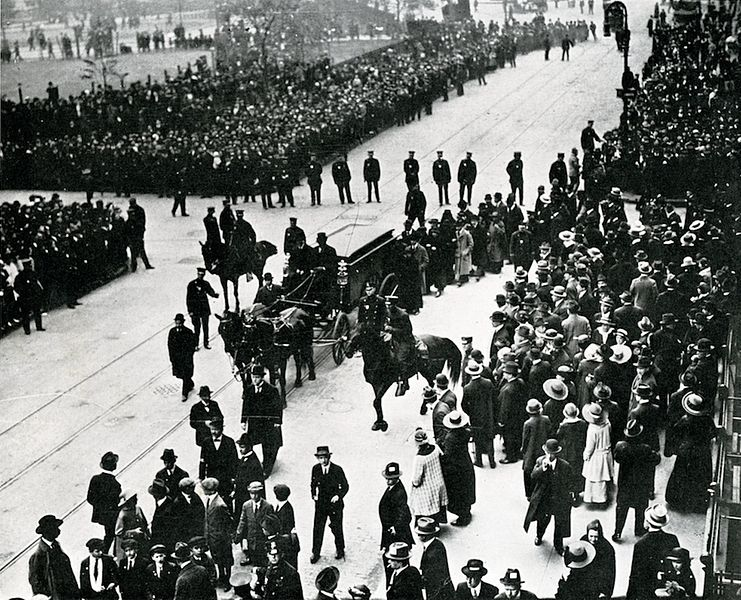 Похорони Шолом-Алейхема
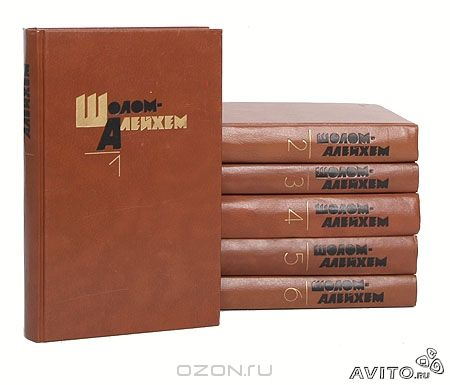 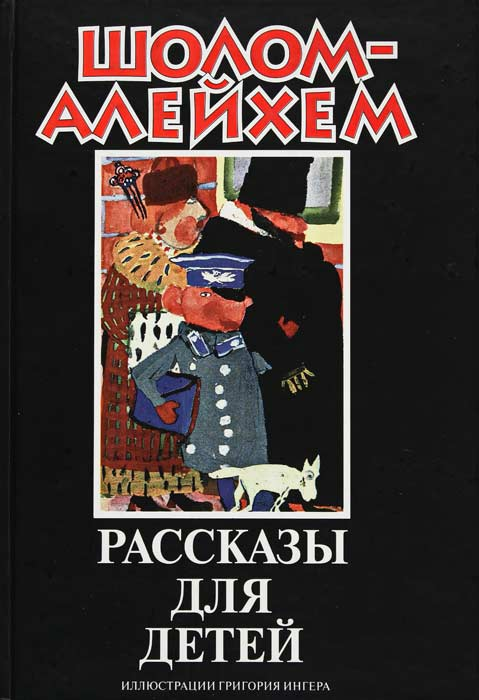 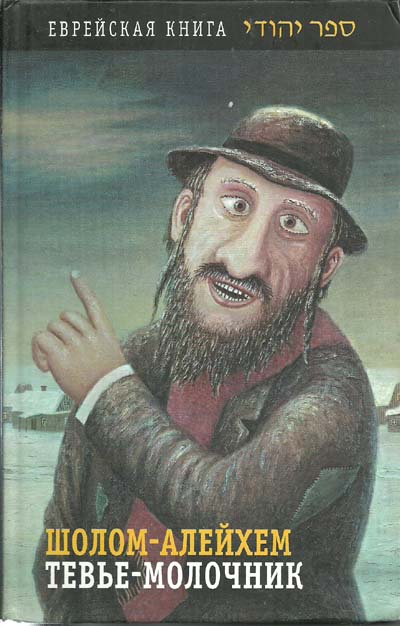 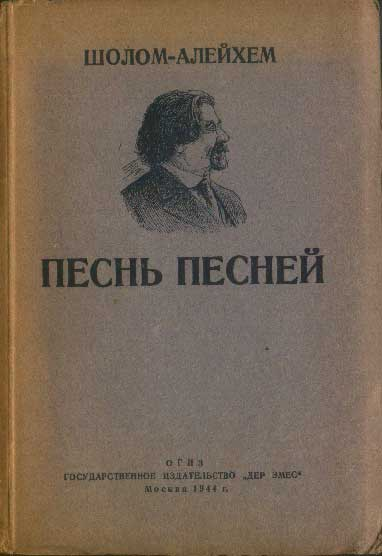 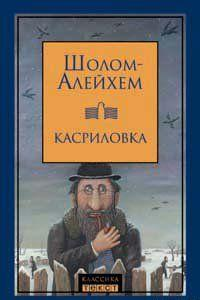 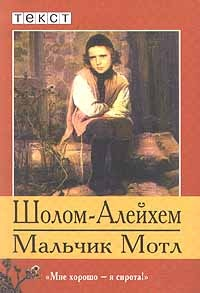 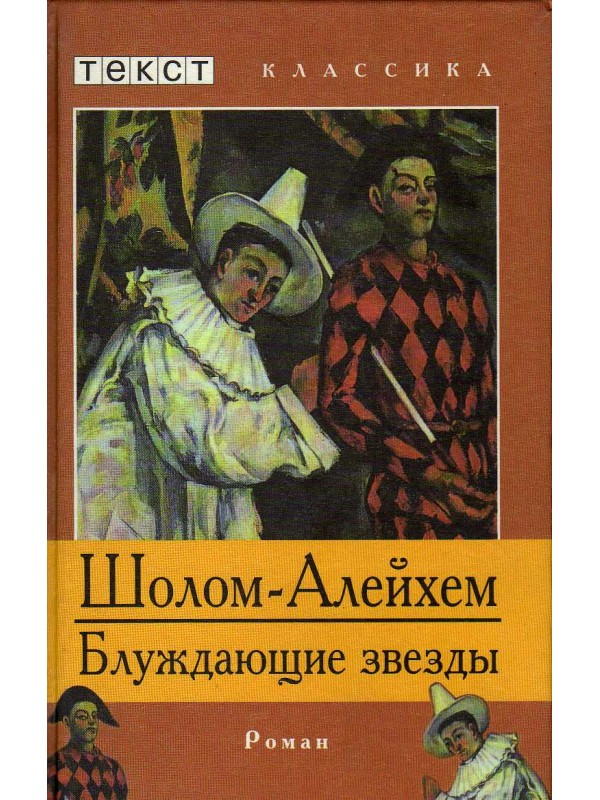 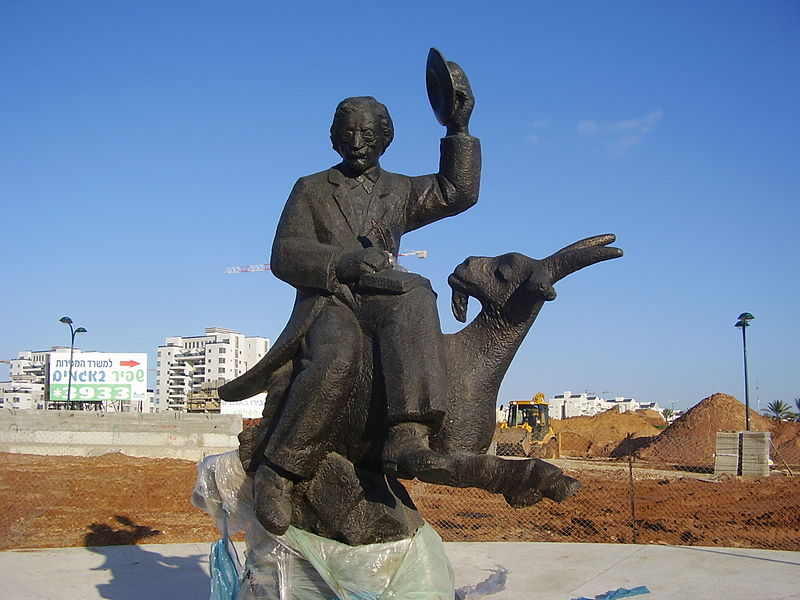 Пам'ятник Шолом-Алейхему і Ізраїлі
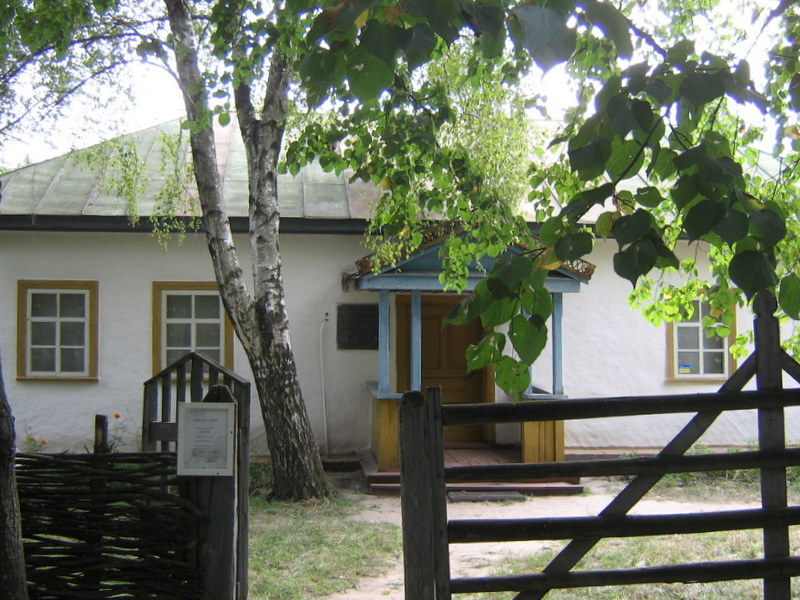 Музей Шолом-Алейхема в Переяславі
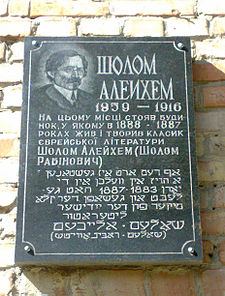 Меморіальна дошка у Білій Церкві
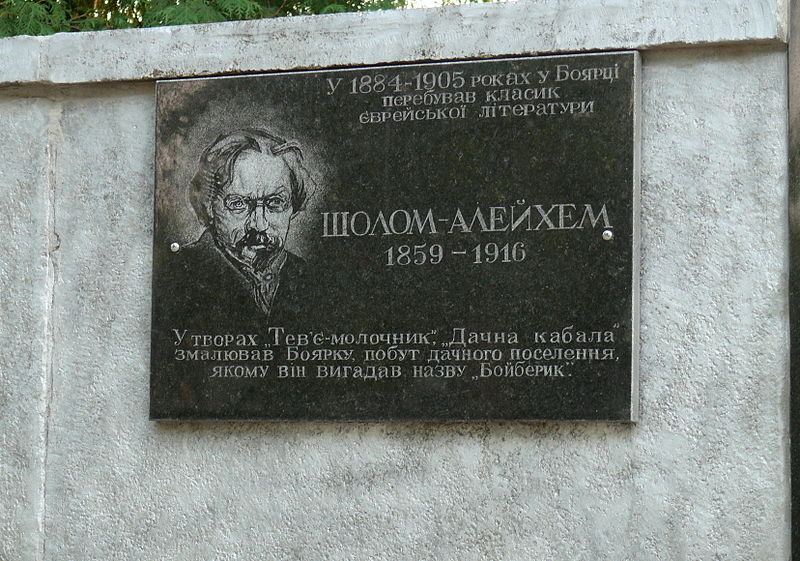 Мемориальная доска на территории музея в г.Боярка
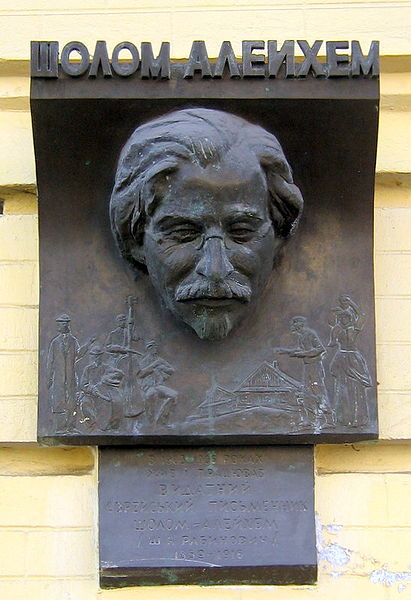 Меморіальна дошка на будинку по вулиці Саксаганського в Києві де в 1903-1905 роках проживав Шолом Алейхем
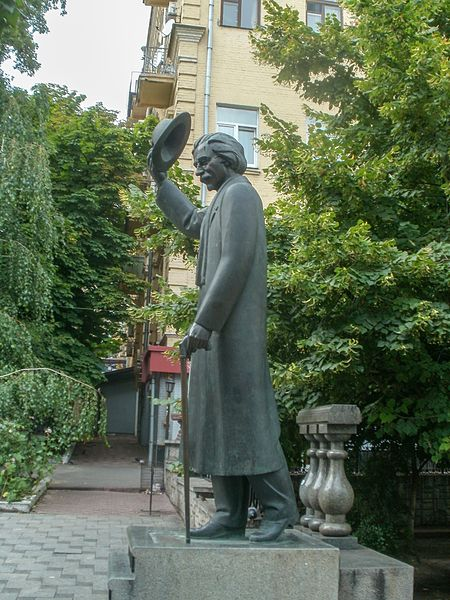 Пам'ятник Шолом-Алейхему, єврейському письменнику, Київ